Proceso de Formulación Multianual
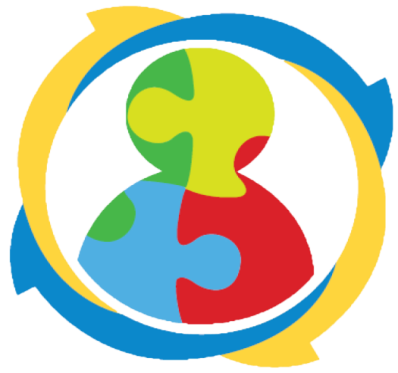 Ejercicio Fiscal 2018 y 
Presupuesto Multianual 2018-2022
Dirección Técnica de Presupuesto

Guatemala, Abril 2017
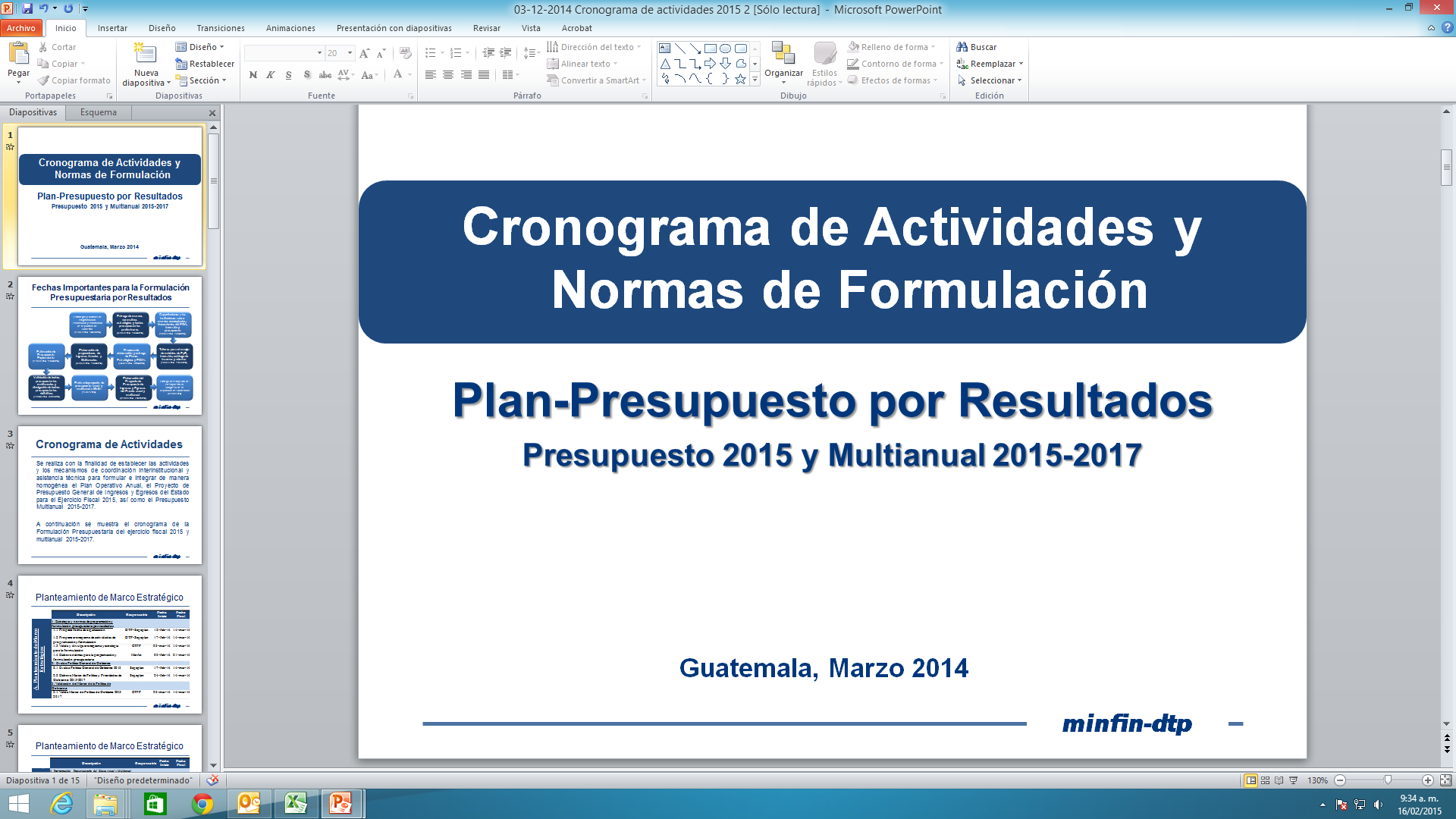 El rol de la Comisión Técnica de Finanzas Públicas (CTFP) en el proceso de programación y formulación presupuestaria
Tema estratégico para seguimiento
Atribuciones de la CTFP (Artículo 9 del Reglamento del LOP)
Autorizar metodologías para el análisis de la eficiencia de la gestión pública y la optimización de la administración financiera de los recursos públicos.
Gestión por Resultados
Proceso de Formulación Multianual
Normas de Formulación
Presupuesto Multianual
Marco de la Política de Gobierno y Marco Macroeconómico
Observatorio de Calidad del Gasto Público
Gobierno Abierto
Presupuesto Abierto
Proceso Presupuestario 2018 y Multianual 2018-2022
Feb - Abril
Abril - Ago
2017
Sep
Sep - Nov
2018
Ene - Dic
2019
Ene - Abril
Planificación
1
Planificación
Principales Normas de Formulación Presupuestaria
Norma 2. Formulación multianual. Cada entidad deberá realizar un diagnóstico por programa para evaluar la situación actual en que opera para satisfacer la demanda de bienes y servicios a la población, la funcionalidad e impacto, con el propósito de proponer mejoras para la reducción de brechas en los indicadores sociales.  

Como resultado de su diagnóstico, las instituciones deberán de llenar una ficha técnica que presentará en resumen la línea base del programa y la meta a alcanzar en el periodo 2018-2022.  La Dirección Técnica del Presupuesto, de oficio estará remitiendo a las instituciones la ficha técnica, en abril de 2017.
 
La formulación del anteproyecto de presupuesto multianual institucional no debe formularse bajo criterios incrementalistas inerciales; sino dentro del marco de eficiencia en el gasto público y la determinación de alcanzar los resultados y metas propuestos.
Planificación
Principales Normas de Formulación Presupuestaria
D. Presupuesto de Ingresos
La formulación presupuestaria de los ingresos a percibir, sean proyectados en forma multianual (2018-2022).
Norma 18. Recursos externos. Para tener concordancia con la formulación multianual la DCP deberá remitir a la Dirección Técnica del Presupuesto, la proyección de los recursos externos para el periodo 2018-2022.

Norma 20. Programación del saldo de caja de ingresos propios. Para la programación de los saldos de caja de ingresos propios, se debe adjuntar certificación con la integración y el reporte del Sicoin, donde se compruebe la fuente de financiamiento. Así también, deberán elaborar su programación de manera multianual.
Planificación
Principales Normas de Formulación Presupuestaria
E. Presupuesto de Egresos
Norma 25. Recurso Humano. Las instituciones deberán realizar su estimación del requerimiento de recurso humano a utilizar para el periodo multianual (2018-2022), así como el detalle del respaldo financiero que corresponda por año y justificar las variaciones en el periodo.

Norma 28. Programación en los grupos de gasto 1 Servicios no Personales y 2 Materiales y Suministros. Se deben observar criterios de racionalización y austeridad en la programación de los renglones de los grupos de gasto 1 Servicios no Personales y 2 Materiales y Suministros. 

Adicionalmente, la programación deberá responder a los requerimientos de los bienes y/o servicios que permitan llevar a cabo la producción en el periodo multianual.
Planificación
Principales Normas de Formulación Presupuestaria
E. Presupuesto de Egresos
Norma 29. Programación de equipo. La programación del equipo de cómputo, vehículos y otros, deberá validarse con las adquisiciones efectuadas el ejercicio fiscal anterior, con el fin de que el presupuesto multianual no muestre de forma reiterada los mismos requerimientos.  

Norma 32. Programación de asignaciones para inversión. Las instituciones deberán programar las asignaciones destinadas a inversión dentro del proceso de formulación, sin dejar reservas en gastos de funcionamiento. En la programación de obras se debe considerar los siguientes lineamientos:

Las obras que se programen en el presupuesto, estarán en función de los techos que la institución defina para la inversión y deberá priorizar las obras de arrastre. 

Se deberá estimar la duración de los proyectos y su programación financiera multianual, para lo cual deberá remitir copia de la información junto con el anteproyecto a la Dirección Técnica del Presupuesto. Esta programación servirá de base para la formulación de cada año.
Planificación
Metodología para la Implementación del Presupuesto Multianual 2018-2022
Para el proceso 2018-2022, se busca mejorar la formulación del anteproyecto de presupuesto multianual institucional, evitando formularse bajo criterios incrementalistas inerciales; sino dentro del marco de eficiencia en el gasto público y la determinación de alcanzar los resultados y metas propuestos.
Las entidades del sector público deben elaborar un presupuesto multianual de cinco años, con énfasis en la realización de un diagnóstico de sus programas presupuestarios, con el objetivo de realizar una línea base para proponer mejoras sustanciales en sus intervenciones e indicadores, que reflejen la reducción de brechas sociales.
Planificación
Metodología para la Implementación del Presupuesto Multianual 2018-2022
Entrega del PEI, POA, POM
Lineamientos de formulación multianual (Normas)
1. Las entidades elaboran su diagnostico por programas. 
2. Expertos elaboran diagnósticos para sectores priorizados
Las entidades elaboran una ficha técnica de resumen de su diagnóstico
Las entidades elaboran sus anteproyectos, considerando los techos y los diagnósticos.
Mesas técnicas por sector priorizado para consensuar los diagnósticos de expertos.
Divulgación de techos (Gabinete Abierto)
Talleres de presupuesto abierto (presentación de la ficha técnica)
Entrega de anteproyectos de presupuesto a Minfin
Elaboración del proyecto de presupuesto
Entrega del proyecto al Congreso de la República de Guatemala
Principales Actividades Relacionadas con el Proceso de Formulación Presupuestaria para el Ejercicio Fiscal 2018 y Multianual 2018-2022
Principales Actividades Relacionadas con el Proceso de Formulación Presupuestaria para el Ejercicio Fiscal 2018 y Multianual 2018-2022
Principales Actividades Relacionadas con el Proceso de Formulación Presupuestaria para el Ejercicio Fiscal 2018 y Multianual 2018-2022
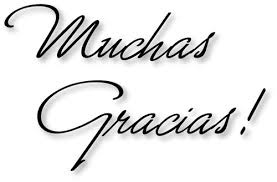